Objective: Demonstrate tools and data layers found within the Digital Atlas
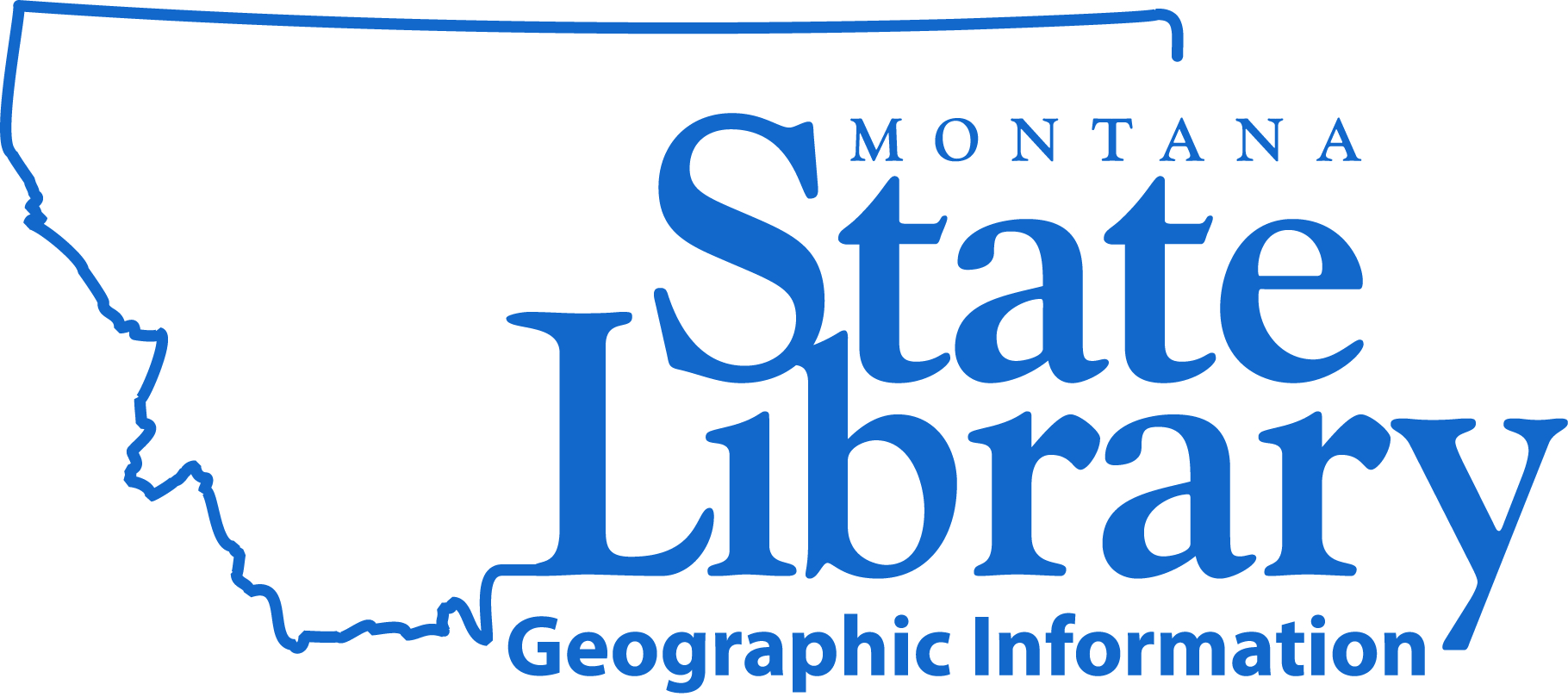 Montana Digital Atlas
Navigate to the Digital Atlas, Featured Applications:
MSL home page: http://msl.mt.gov
Left Click on Geographic Information (under Research Resources)
Left Click on Digital Atlas (under Featured Applications)
Navigate browser to:
http://msl.mt.gov/GIS/Atlas
Or from the MSL website:
Other ways to Navigate to the Digital Atlas
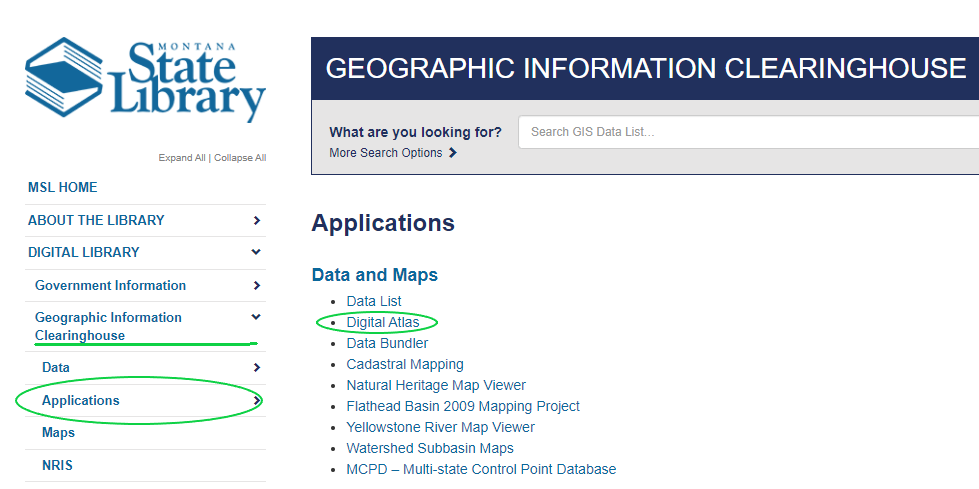 Getting Started
Open the Digital Atlas:










Help is available!
Click on the “Help Page” link on the Splash Screen

Close the Splash Screen to start using the Digital Atlas
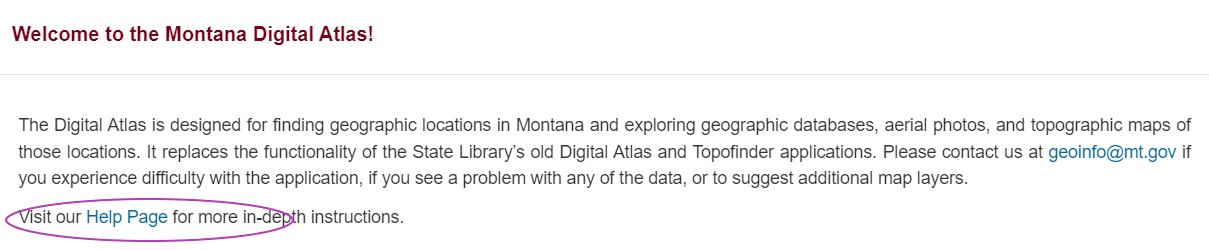 Click on the button.

Above the map
Base Maps
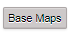 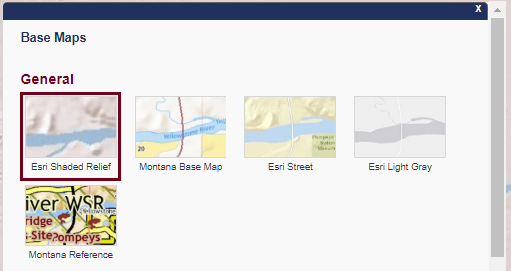 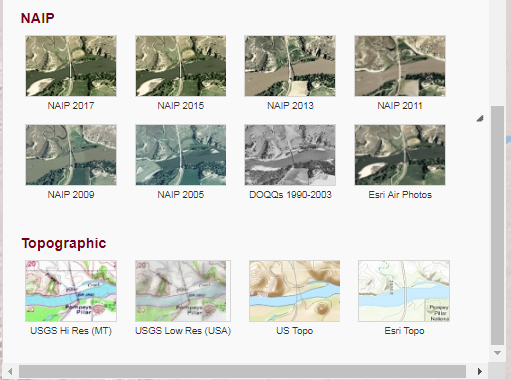 To close, click the “X”
Click on the button:

To the right of the map
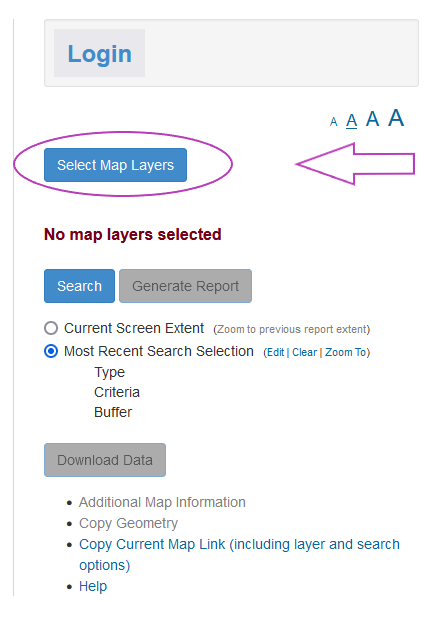 Map Layers
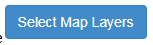 Managing Layers:

Click on button to open a new windows with list of available map layers to add to your map.

Scroll through list to navigate through the list.

Note:  Some layers have a minimum scale listed. These layers will not draw on the map until you zoom in below this scale.
Map LayersLayer selectionExample
Example:

Select the Administrative Boundaries and Schools group
Select the Named Lakes in the Water, Streams and Lakes group
Click on the “Additional Map Information” link and review new window that opens.  Close the window.
	Click on the “x”
Zooming—Plus and minus map buttons (top-left)

Zoom to area—Shift + drag mouse

Zoom in—Double click location (To improve performance in Internet Explorer, adjust your mouse double-click settings)

Zoom in and re-center—Shift + double click location (This may not work in Mozilla Firefox Browser)

Re-center—Shift + click location

Pan—Use keyboard arrow keys or drag mouse (Mouse must be over map for keyboard navigation to work)

Zoom out—Shift + Ctrl + drag mouse
Navigating the Map
Example:

Zoom to an area by holding down the shift key and then drag the mouse within the map to draw a square.

Click the  “hom   button to get back to the default extent:



Tip:  The home is underneath the “+ and –” map buttons:
Navigating the MapExample
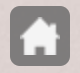 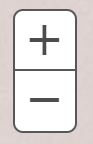 Example:

“Single Click” on map to define a point location
New tabbed window will open

Displays coordinates, location identifier and attributes for the approximate location.

New tab will open for each selected map layer.

Helpful to widen the box to show all fields

Next to the layer tab, a number will show.  If it is “0”, that indicates that layer had nothing to select on your mouse click.
View Coordinates, Data Attributes, and Additional Info
Location tab:

It provides various map coordinates, watershed names, USGS quad names, etc. for the location in the map that was clicked.

Note: Each feature in a layer’s tab has a “Zoom To” link that will zoom the map to that feature and highlight it in green.
View Coordinates, Data Attributes, and Additional Info
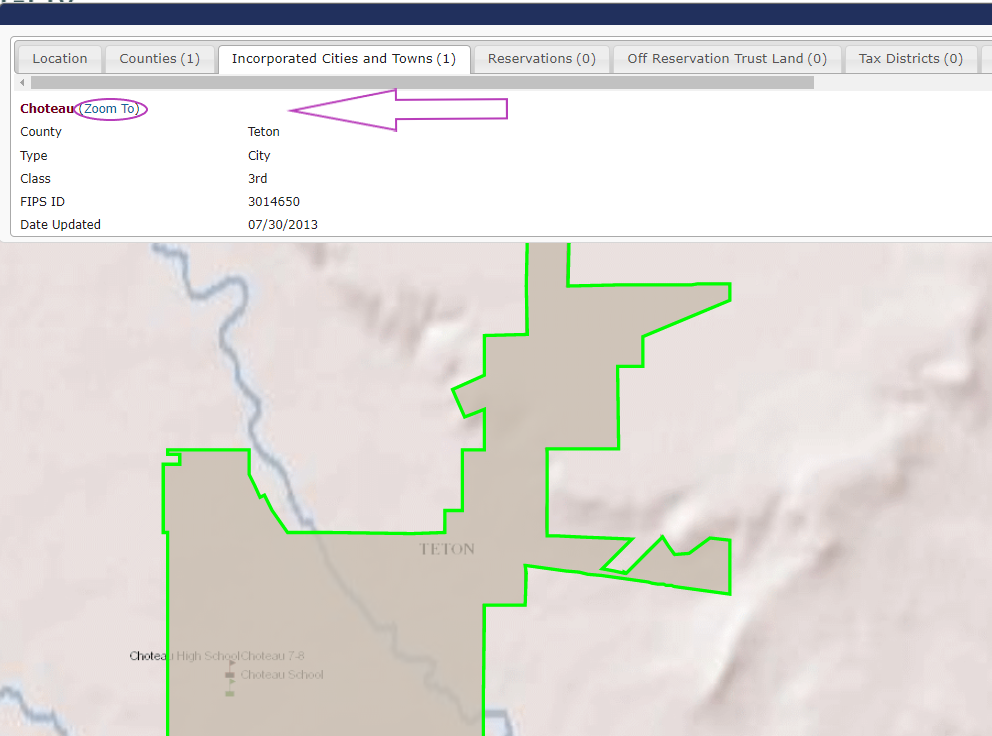 Search:

Click the “Search” Button:  

View the various search options listed including Township/Range/Section, Lakes and Streams, Coordinates, and Addresses. 

Click on the Watershed – 4th Code option under Search Type
Choose a Watershed from the dropdown list that displays
Optionally add a buffer.

Click the button:


Once a search is executed, the map zooms to the location. Click “x” to dismiss the Search Window.
Search Example
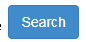 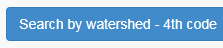 Search Area:

Area searched will zoom to red polygon:
Search Example Results
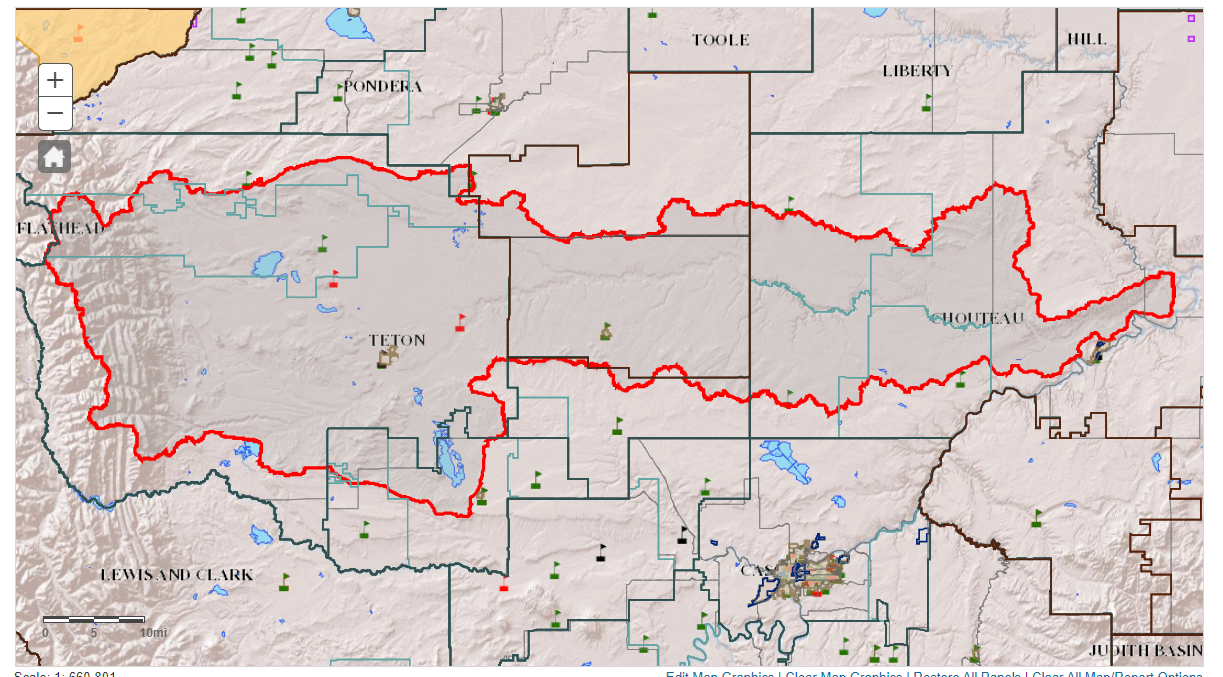 Click “x” to dismiss the Search Window.
Saving/Bookmarking a Map:

Click the Copy Current Map Link to save your map configuration via a Digital Atlas URL:
Link is located on Right side of screen, under “Download Data” button:
Saving/Bookmarking a Map
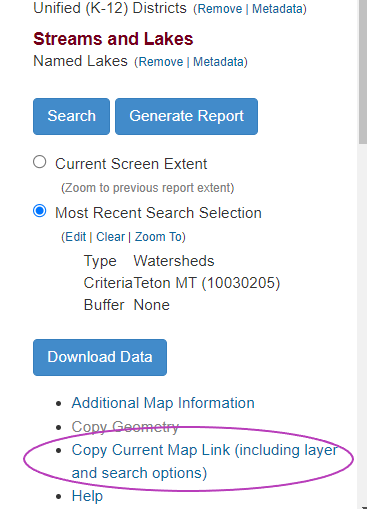 Saving/Bookmarking a Map:

A Box with a new map link will appear:
Saving/Bookmarking a Map
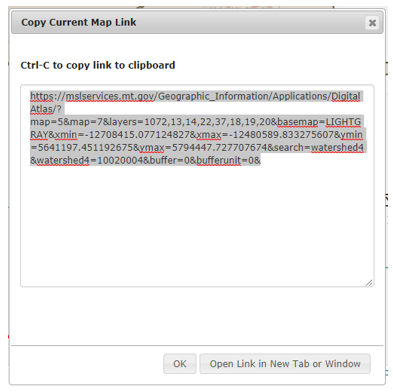 Type Ctrl-C to copy the URL for saving or sharing with others.
Click the Open Link button to open the configured map in a new browser tab.
Generating Reports:

Click the “Generate Report” button:

A panel is created for EACH selectable layer, including a Summary panel

Note:  The reports generate for visible or not visible at current map scale layers. 
You may see busy icons next to each layer while the reports are being created in one or more panels
Generating Reports
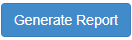 Report Panels:

Individual layer panel(s)
Displays the contents of the layer’s attribute table. 

Wide attribute tables can be viewed entirely using the horizontal scroll bar under the table.

Note: If the report must access a thousand records or more, a pop-up warning displays for each layer’s report requiring a user response for each warning (continue, cancel, etc.). 

Consider reducing number of layers in the map or find a more local scale.

Continuing may cause browser lock.
Generating Reports, Panels
View Report Contents:
Notice  the Report Options in the Report Window on the top line.
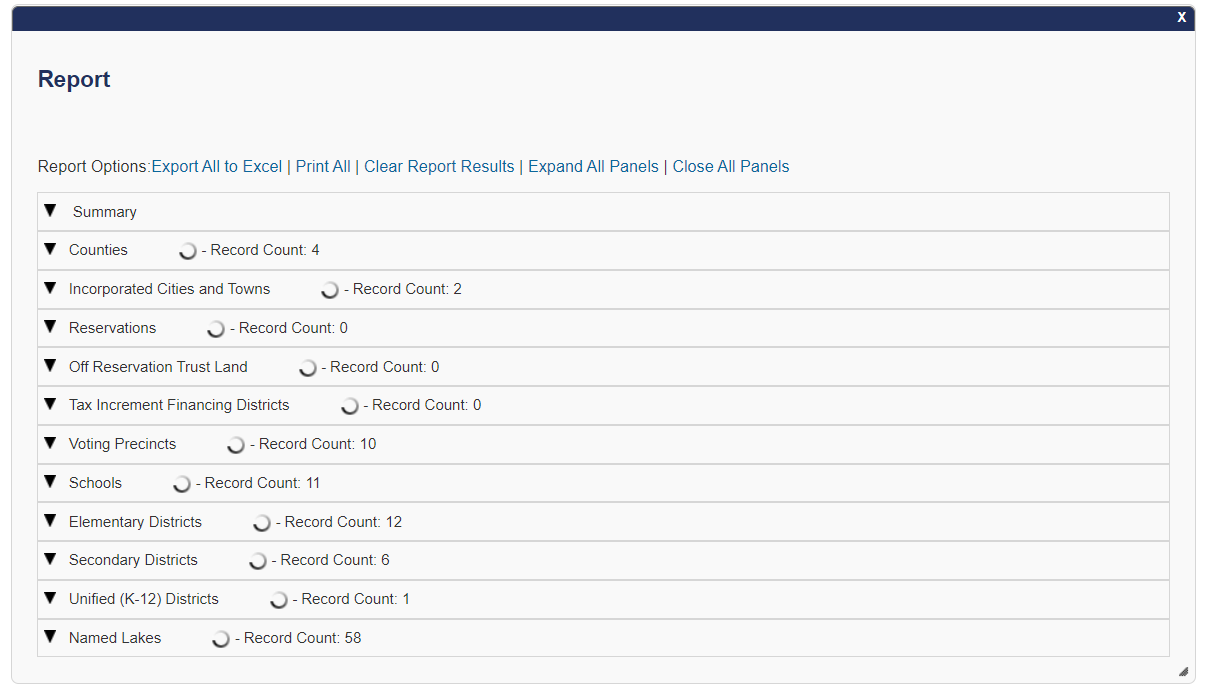 Expanding a panel:
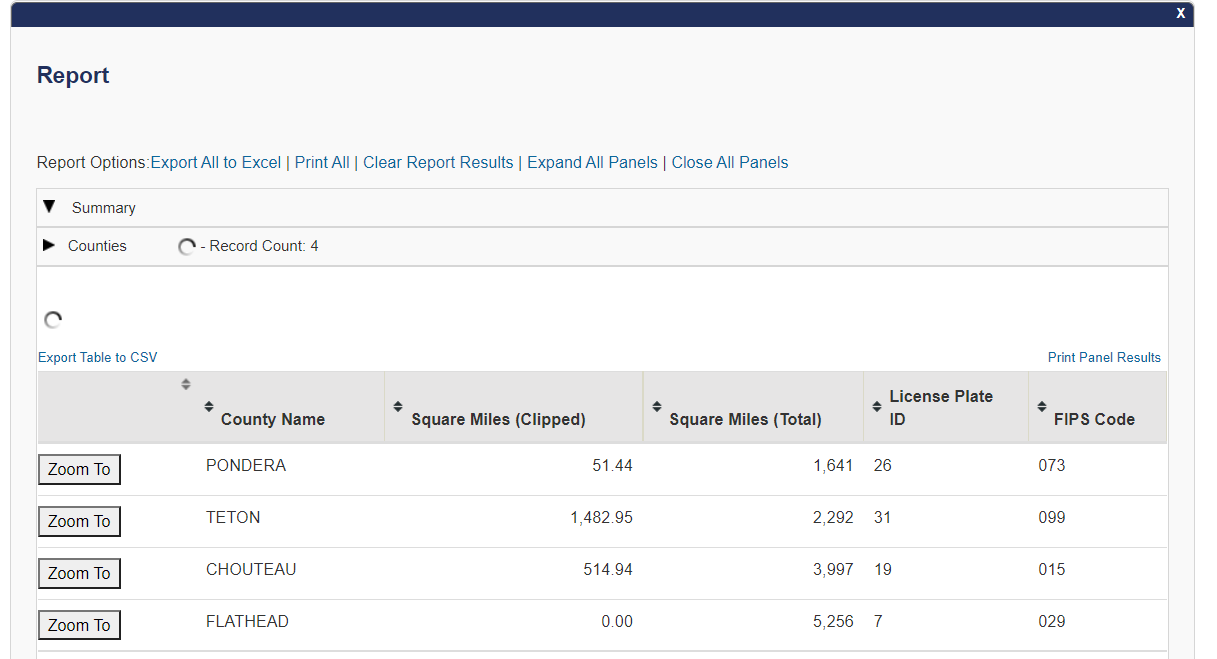 The data layer tables may be sorted on any column
You can print or export individual panels
Report Printing:

Select the Print All option.
A new browser window will open listing each layer and attributes.
You can choose to save as a pdf or print it.
Generating Reports, Printing
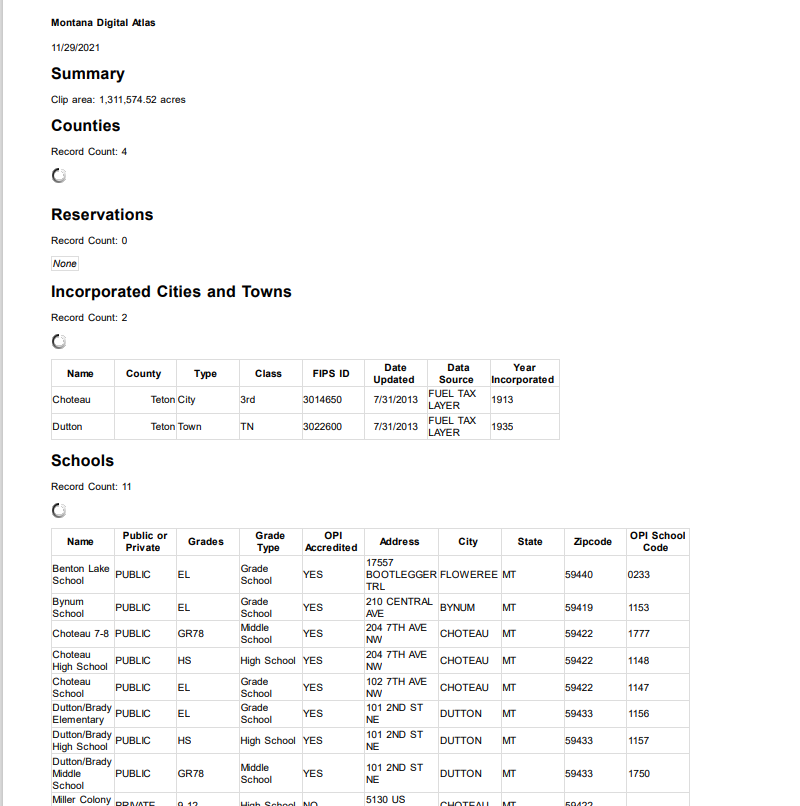 Calculating acres from Reports, example:

How to calculate the acres of public land by ownership type :

Click   Select Map Layer  button to select ONLY the Public Land from the Cadastral Group.
Tip:  Clear All Map Layers, first!

Close the Select Layers windows with the “x”.

Click                            button.

In the Report Window click on the “Summary Tab” to see the number of acres by each ownership
Generating Reports, Calculating Acres
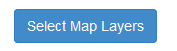 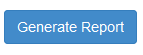 Calculating acres from Reports, result:
Generating Reports, Calculating Acres: Result
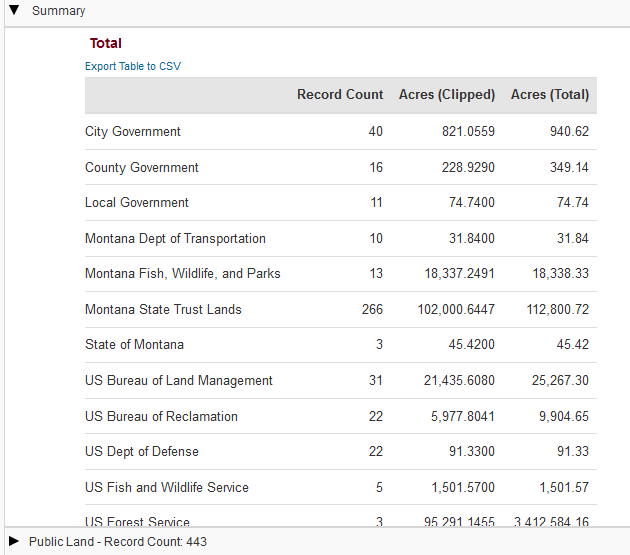 Downloading Data:

Click the xxxxxxx          button.

The “Download Data” window displays:
Downloading Data:
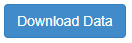 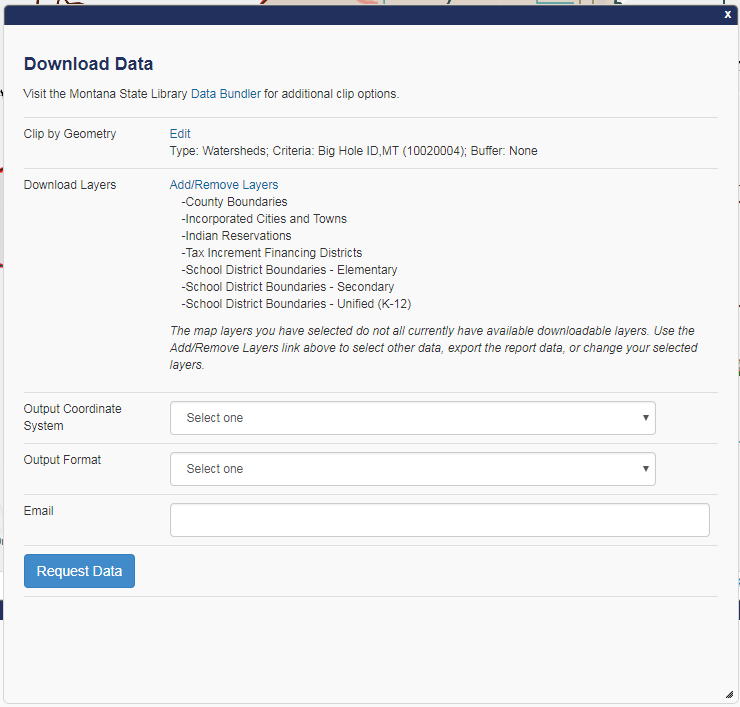 Downloading Data, details:

You can obtain data clipped to your area of interest using the Digital Atlas.

The Clip by Geometry section of the window shows the extent used to clip the data for download. 

The Download Layers section shows a list of the downloadable layers in the map.  Not all layers are downloadable, so this section may be empty. 

Select the Add/Remove Layers link to include additional layers to your request.

Select a coordinate system and output format using the pull-down menus.

Provide an email address that will receive a download data link once the request is processed.
Downloading Data, Details:
Questions?
geoinfo@mt.gov
(406) 444-5354